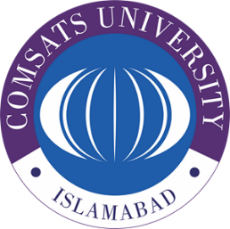 CUI Abbottabad
Department of Computer Science
Data Structures and Algorithms
Lecture No. 13
 Queue Variants - II
COMSATS University Islamabad, Abbottabad Campus
Agenda
Variants of Queue
DE-que
Multiple  Queues
Priority  Queues.
COMSATS University Islamabad, Abbottabad Campus
Double Ended Queue (Deque)
It is also a homogeneous list of elements in which insertion and deletion operations are performed from both the ends.
That is, we can insert elements from the rear end or from the front ends.
Hence it is called double-ended queue. It is commonly referred as a Deque.
There are two types of Deque. These two types are due to the restrictions put to perform either the insertions or deletions only at one end.
3
Double Ended Queue (Deque)
There are:
Input-restricted Deque.
Output-restricted Deque.
Bellow show a figure a empty Deque Q[5] which can accommodate five elements.
deletion
insertion
insertion
deletion
Q[0]
Q[1]
Q[2]
Q[3]
Q[4]
Fig: A Deque
4
Double Ended Queue (Deque)
There are:
Input-restricted Deque: An input restricted Deque restricts the insertion of the elements at one end only, the deletion of elements can be done at both the end of a queue.
deletion
insertion
deletion
Q[0]
Q[1]
Q[2]
Q[3]
Q[4]
F
R
Fig: A representation of an input-restricted Deque
5
Double Ended Queue (Deque)
There are:
Output-restricted Deque: on the contrary, an Output-restricted Deque, restricts the deletion of elements at one end only, and allows insertion to be done at both the ends of a Deque.
insertion
insertion
deletion
Q[0]
Q[1]
Q[2]
Q[3]
Q[4]
F
R
Fig: A representation of an Output-restricted Deque
6
Double Ended Queue (Deque)
The programs for input-restricted Deque and output-restricted Deque would be similar to the previous program of Deque except for a small difference.
The program for the input-restricted Deque would not contain the function addqatbeg().
Similarly the program for the output-restricted Deque would not contain the function delatbeg().
7
Implementation
How to implement a DE-Que?
Exercise
8
Priority Queue
A priority queue is a collection of elements where the elements are stored according to their priority levels.
The order in which the elements should get added or removed is decided by the priority or the element.
Following rules are applied to maintain a priority queue.
The element with a higher priority is processes before any element of lower priority.
9
Priority Queue
If there are elements with same priority, then the element added first in the queue would get processed
Here, smallest number that is most highest priority and greater number that is less priority.
Priority queues are used for implementing job scheduling by the operating system.
Where jobs with higher priorities are to be processed first.
Another application of priority queue is simulation systems where priority corresponds to event times.
10
Priority Queue using Multiple Queues
Can we implement a priority Queue using multiple simple queues?
Exercise
11
Summary
Summary
COMSATS University Islamabad, Abbottabad Campus
THANK YOU

Q & A
COMSATS University Islamabad, Abbottabad Campus